2021-2022 учебный год
ИЗОСТУДИЯ «БОЖЬИ КОРОВКИ» Тема: «Волшебная страна творчесва»
Сафонова Анна Анатольевна – педагог дополнительного образования, ВКК
МБДОУ Детский сад общеразвивающего вида №144
г. Воронеж Коминтерновский район
Вид на изостудию
(ранний возраст, младший, средний, старший, подготовительный – нужное подчеркнуть) 
с четырех точек по периметру
Верхняя левая точка
Верхняя правая точка
Нижняя левая точка
Нижняя правая точка
Вид из центра изостудии
На вход
В противоположном направлении
РАБОЧИЙ СЕКТОР
Изостудия - это место для ежедневных творческих занятий, направленных на развитие эстетического отношения ребенка к окружающему миру, воспитание его художественного вкуса, а также интереса к произведениям искусства и творческой деятельности.
Поэтому организация предметно- пространственной среды в изостудии является важной составляющей создания оптимальных условий для удовлетворения потребности детей в самовыражении посредством изобразительной деятельности, их духовного обогащения, психологического и интеллектуального развития.
1. РАБОЧИЙ СЕКТОР
Магнитно-маркерная доска
Световые планшеты для рисования песком
1. РАБОЧИЙ СЕКТОР
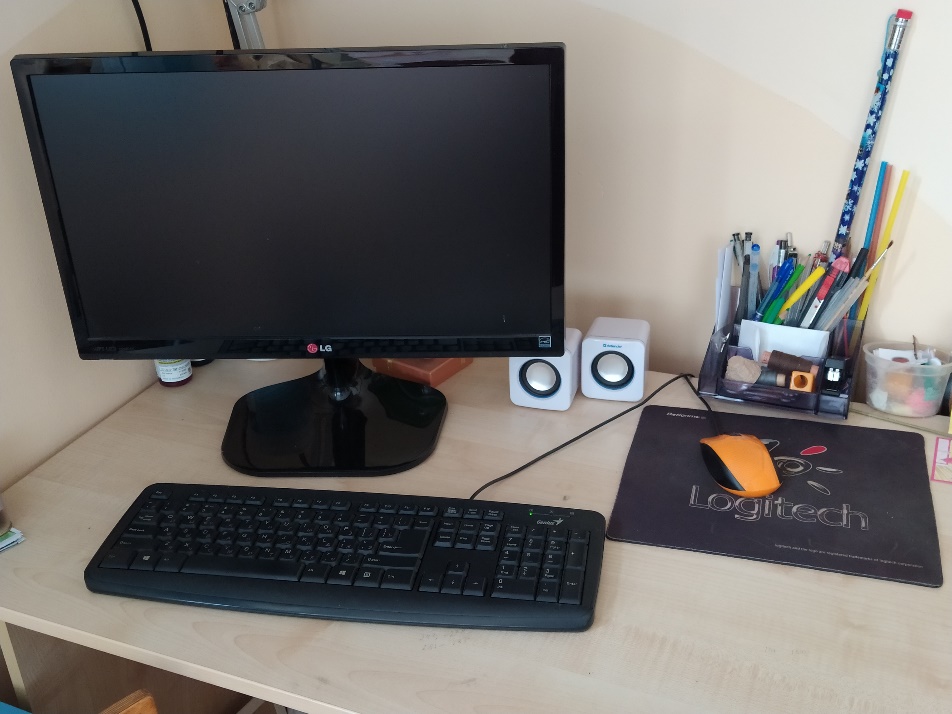 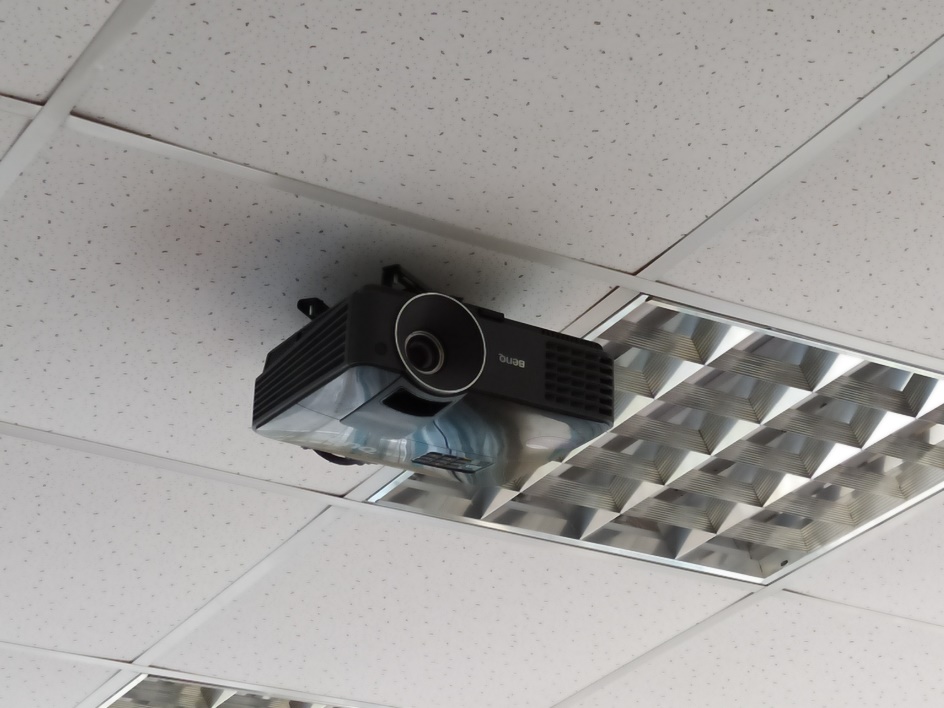 ИКТ для педагога:

компьютер,
принтер,
проектор
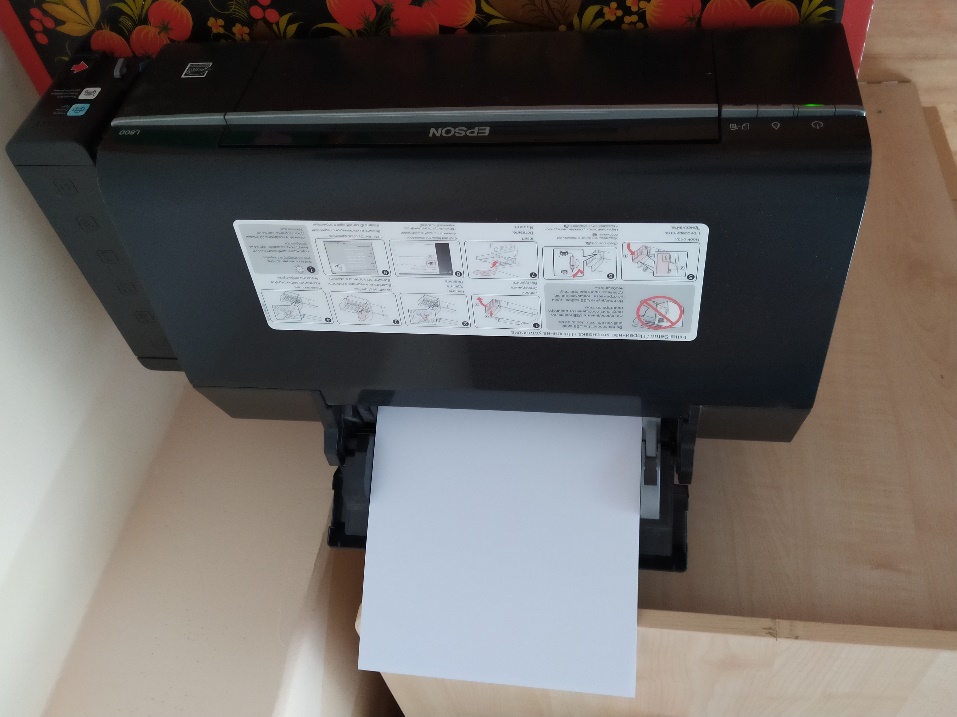 1. РАБОЧИЙ СЕКТОР
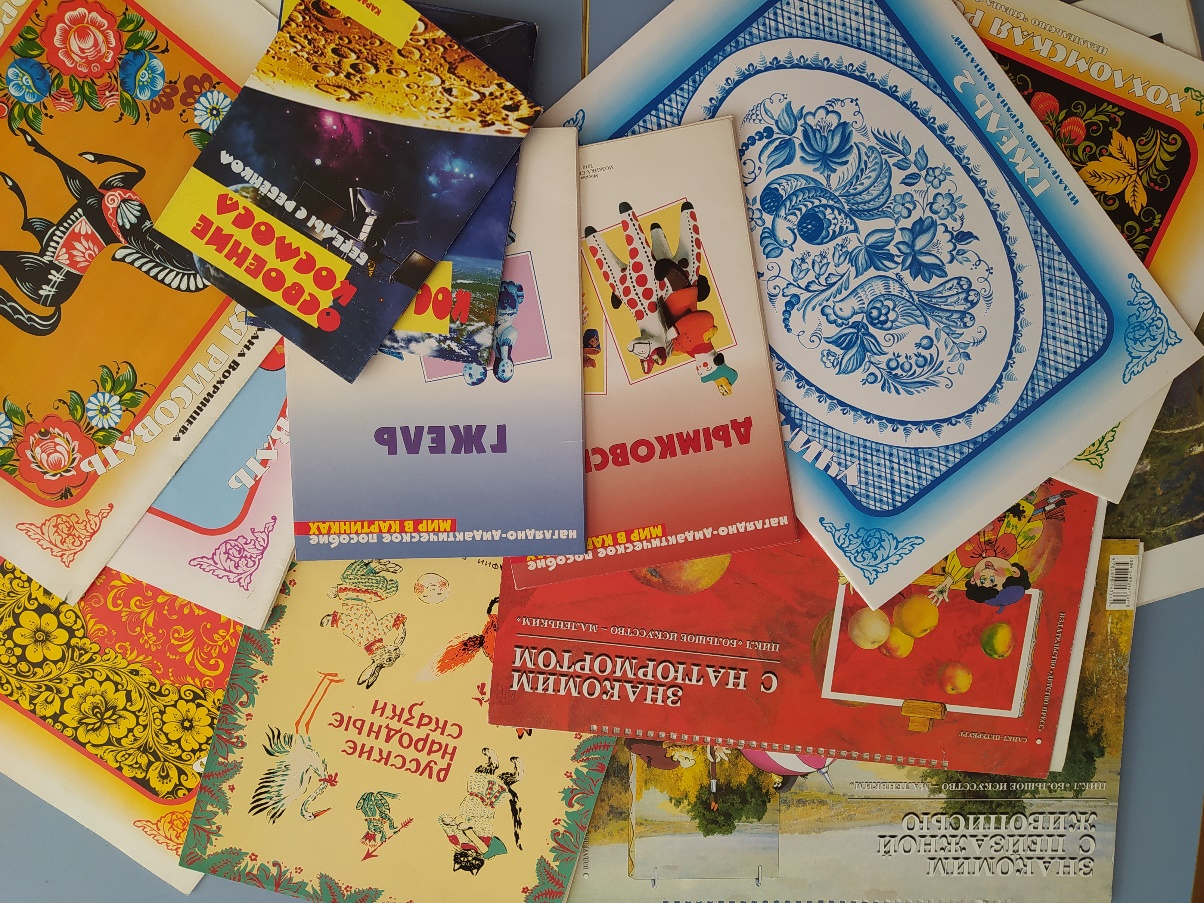 Электронные дидактические материалы
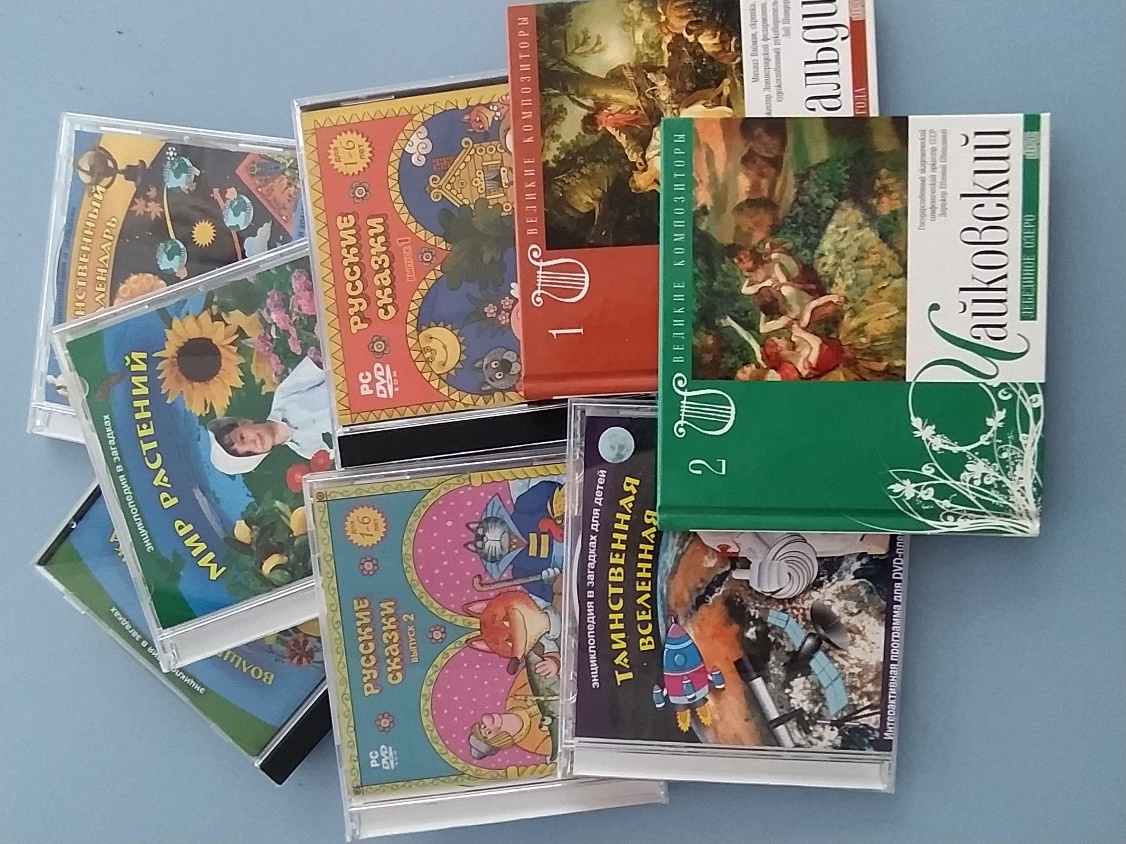 Печатные дидактические материалы и наглядные пособия
1. РАБОЧИЙ СЕКТОР
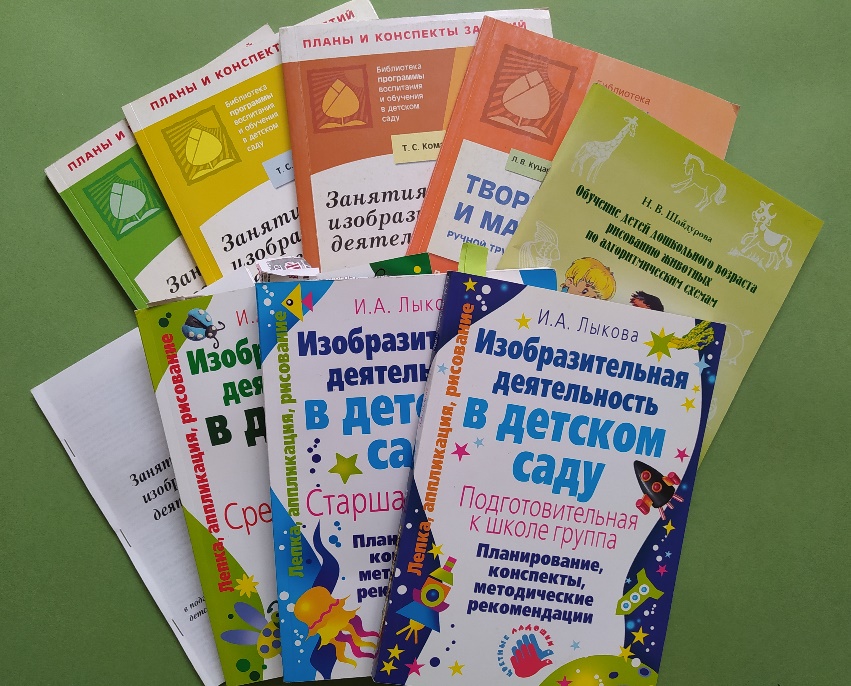 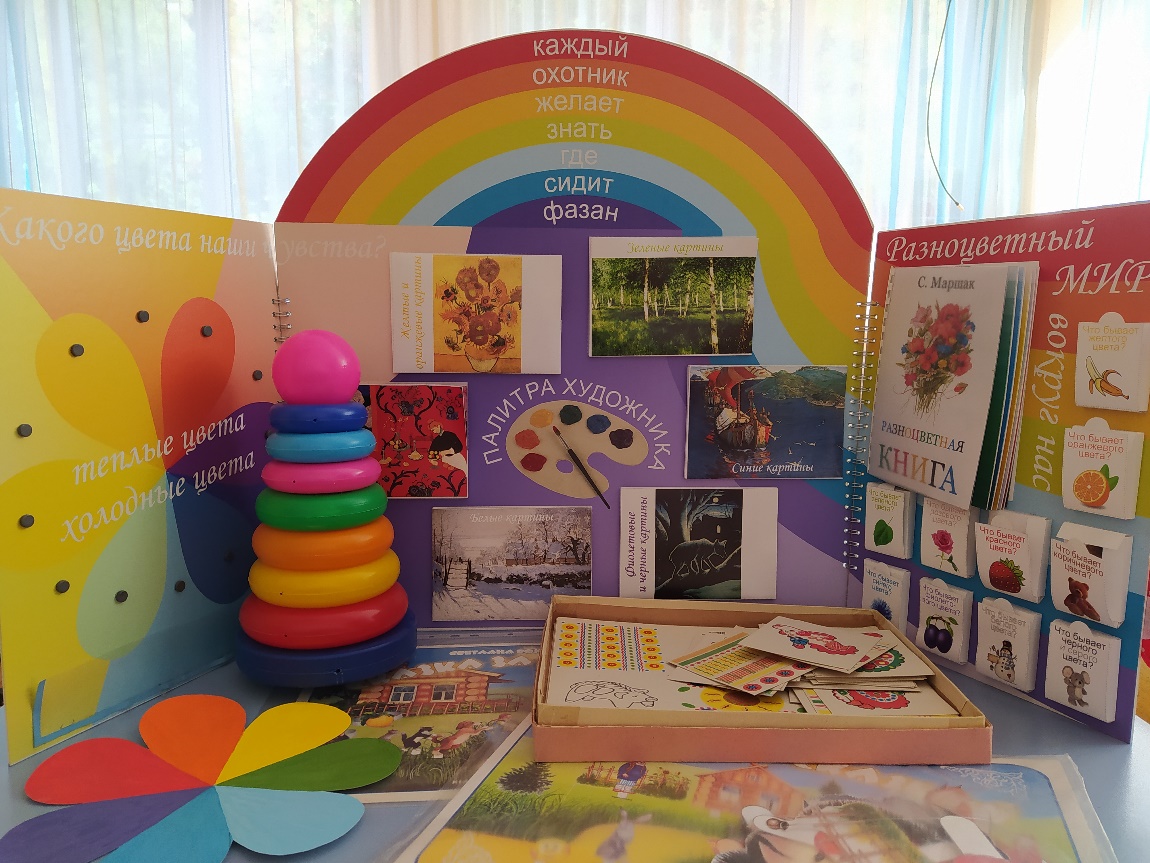 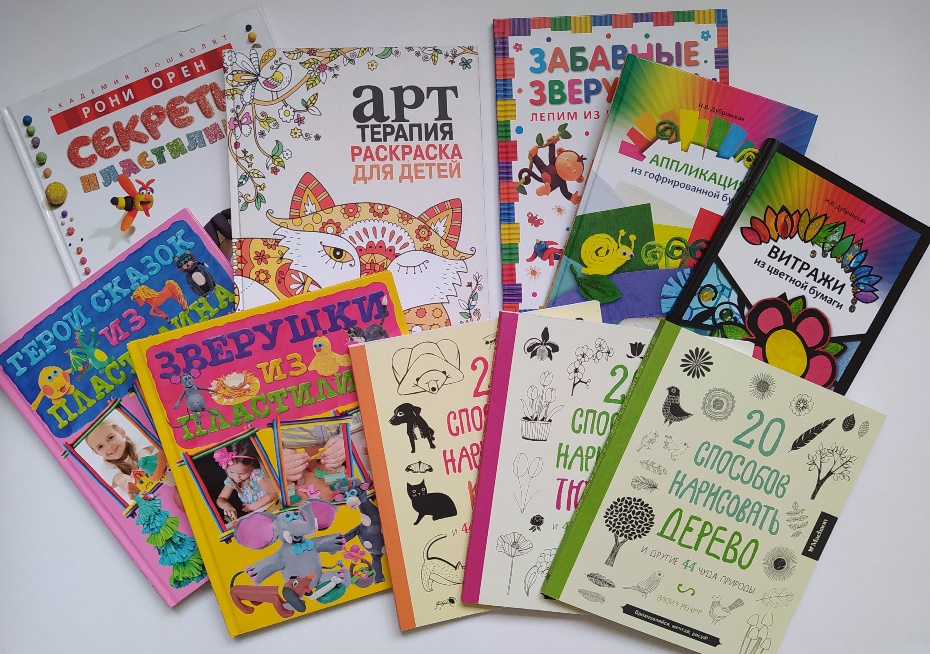 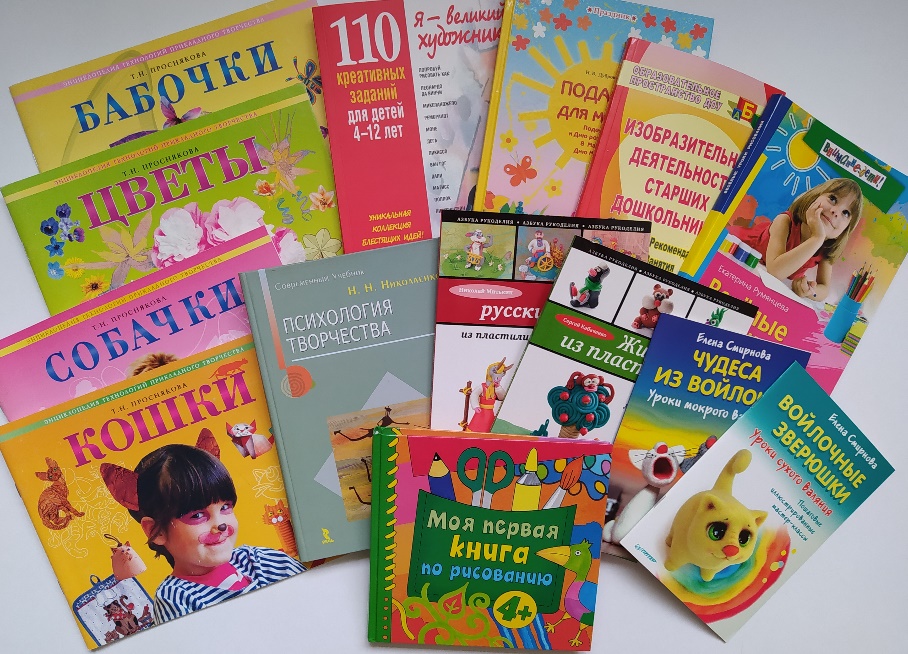 Дидактические игры 
по рисованию
Методическая литература
педагога
1. РАБОЧИЙ СЕКТОР
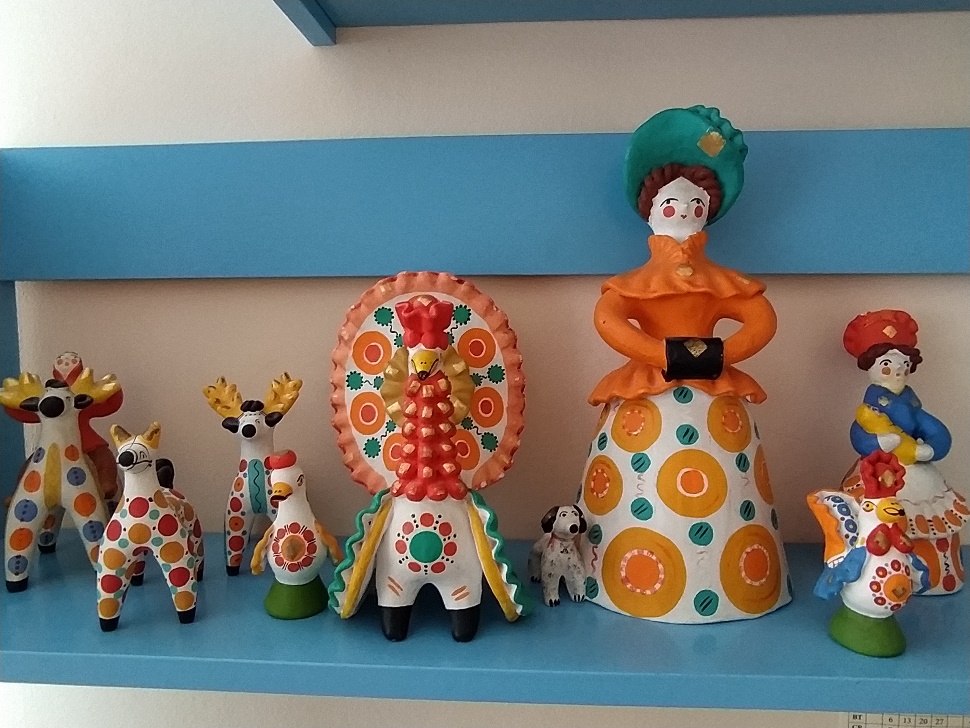 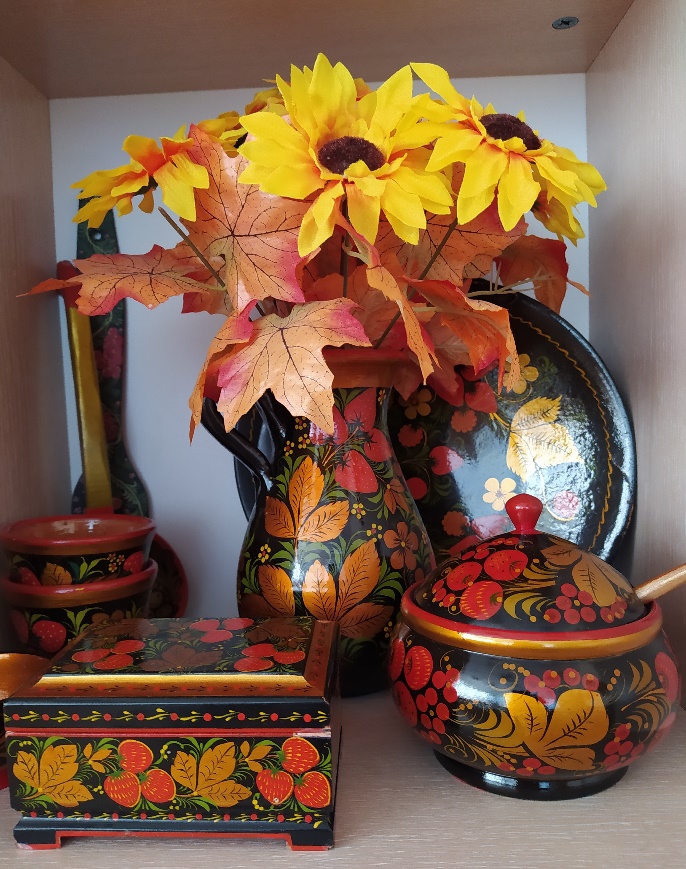 Хохломская
роспись
Дымковская 
игрушка
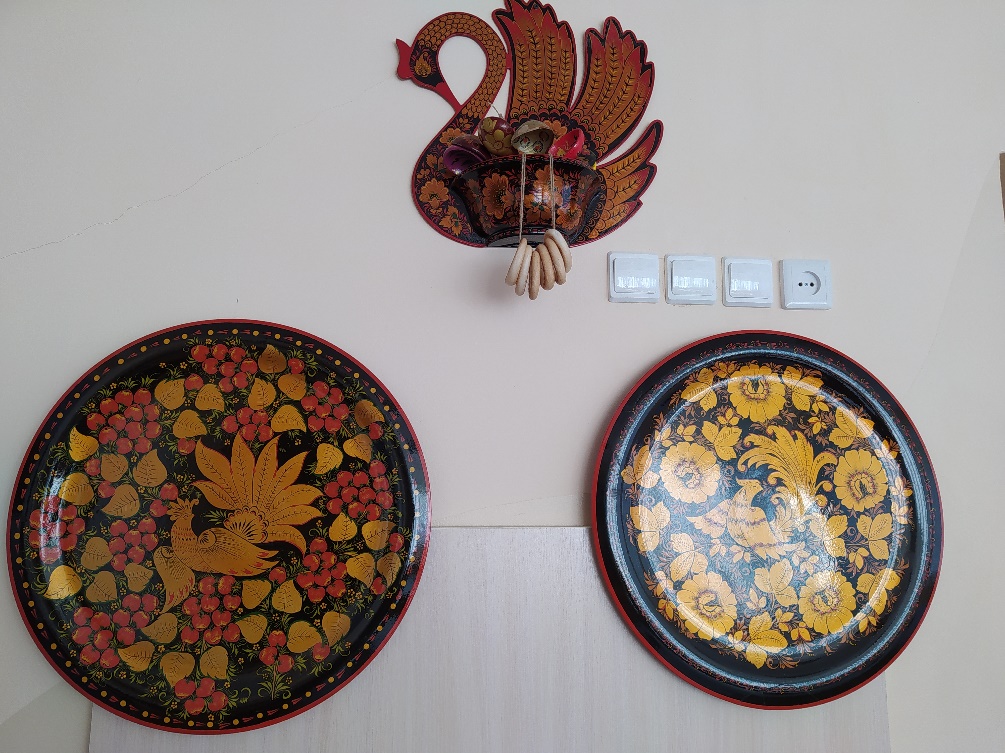 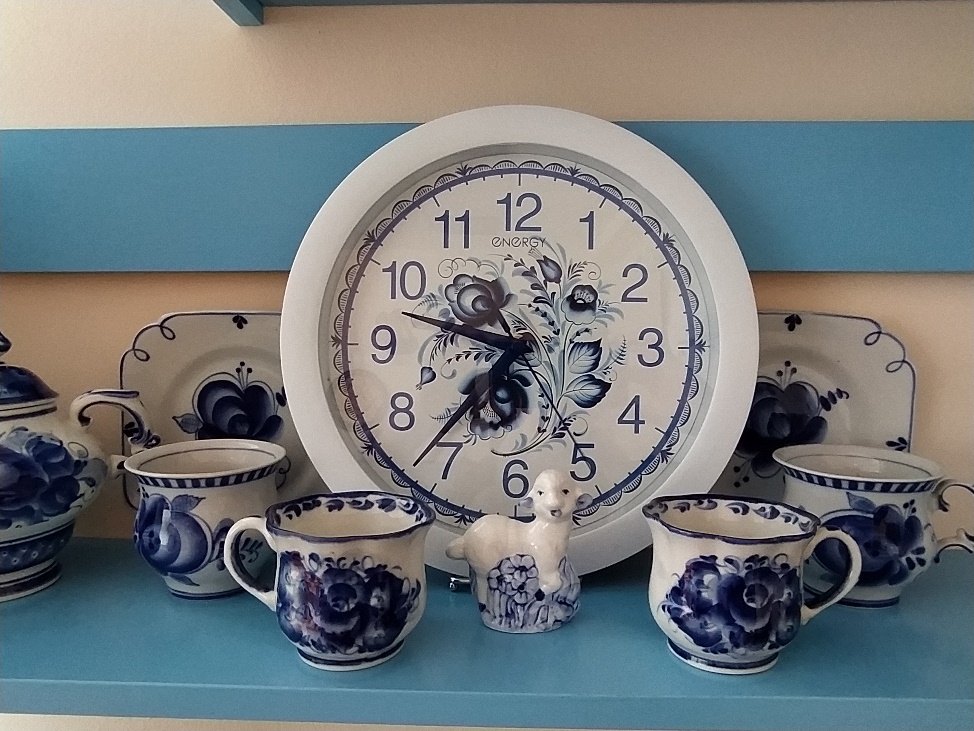 Гжельская
роспись
1. РАБОЧИЙ СЕКТОР
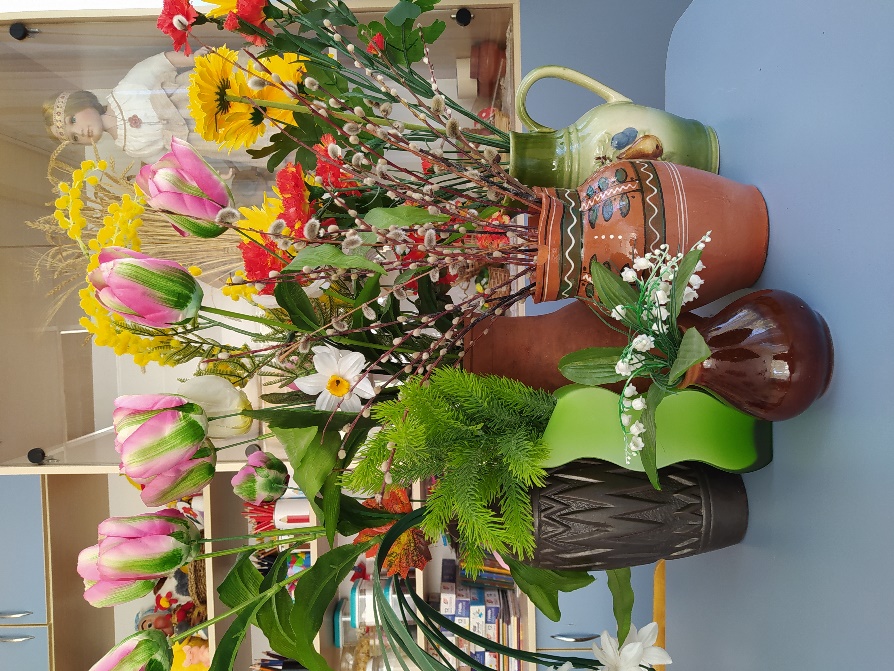 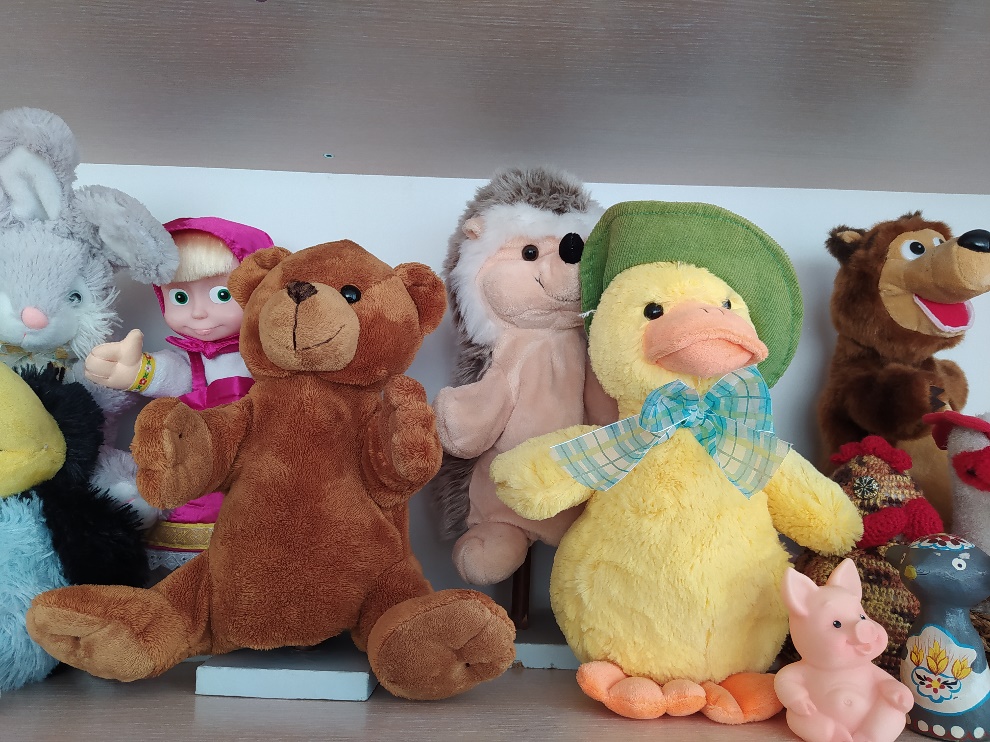 Предметы для игровых моментов, обследования и рисования с натуры
Искусственные цветы и ветви
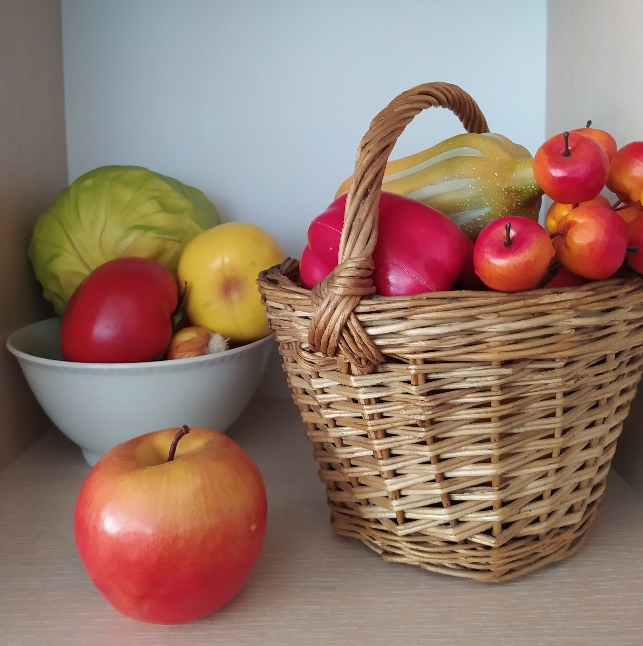 Мягкие игрушки
и куклы
Овощи,
Фрукты,
грибы
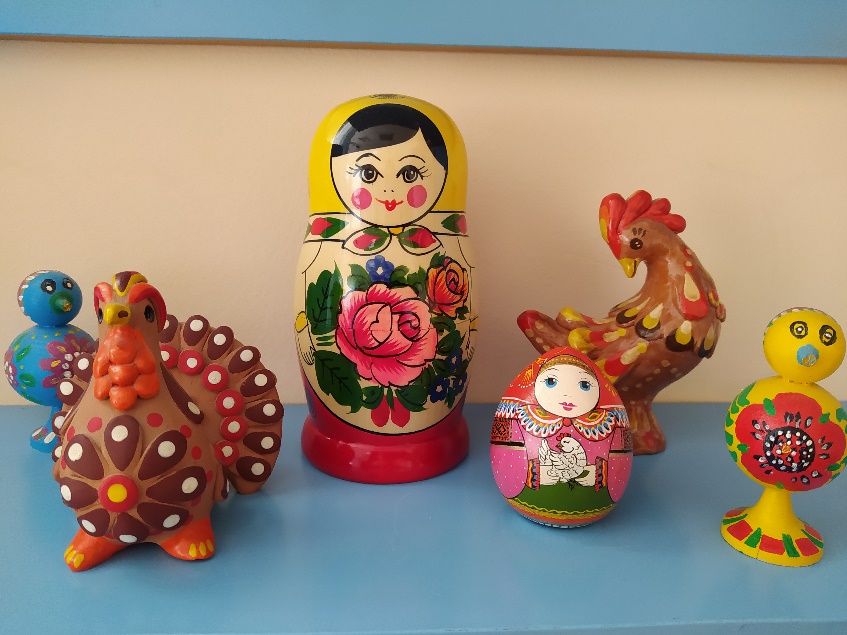 Деревянная и глиняная народная игрушка
1. РАБОЧИЙ СЕКТОР
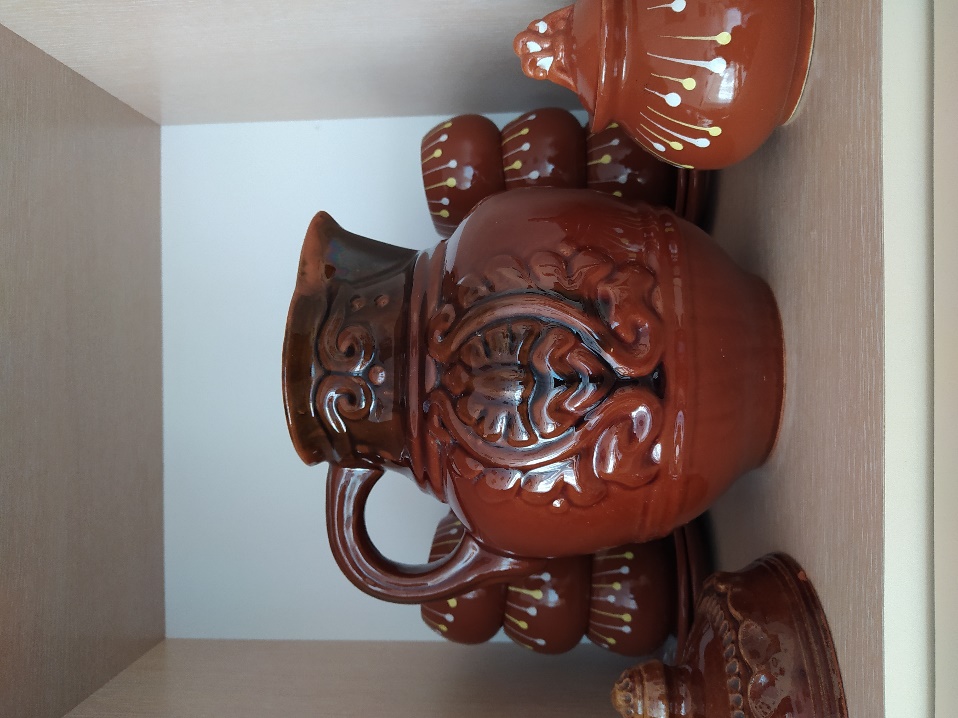 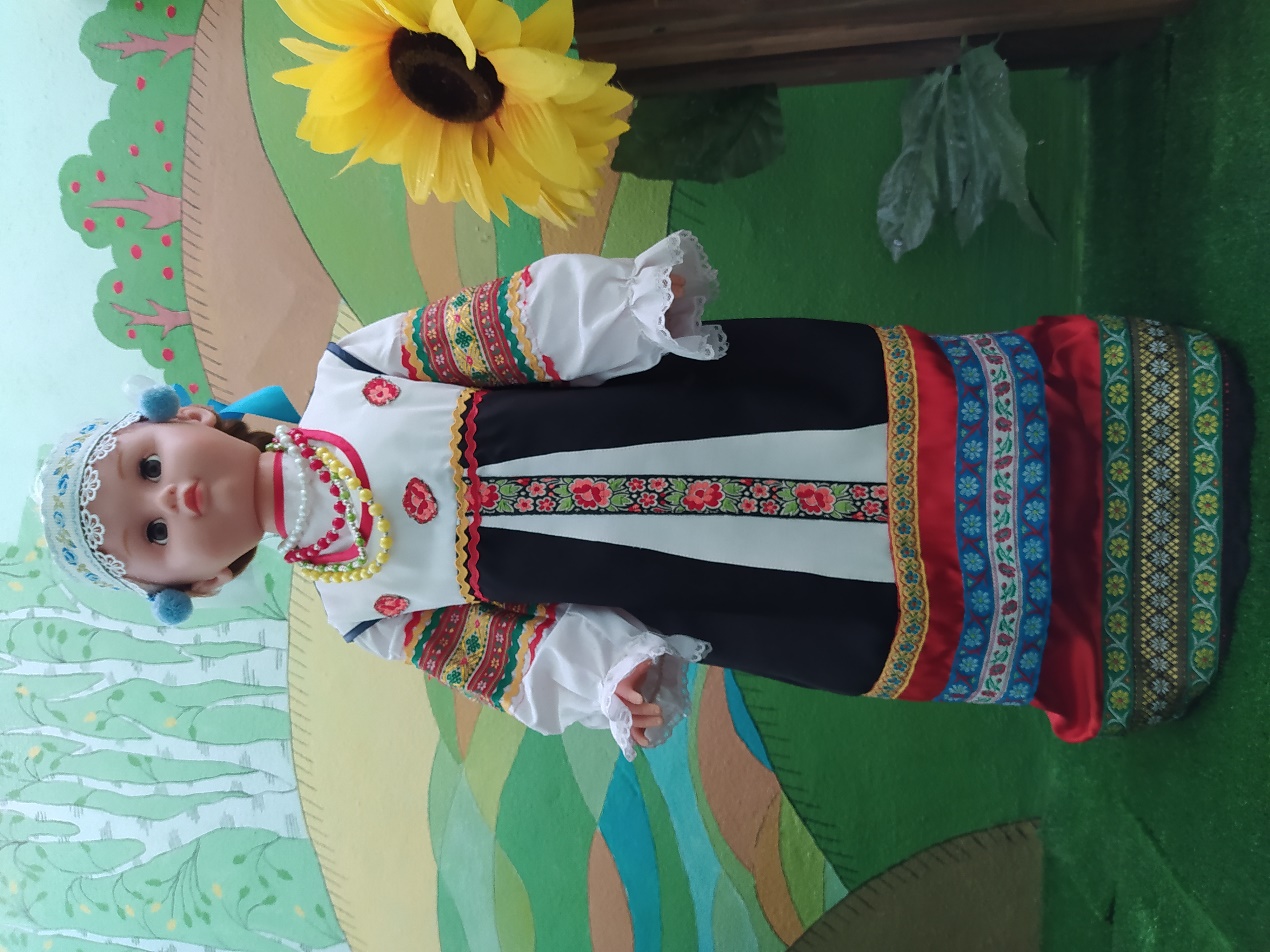 Наглядные пособия для партиотического воспитания 
и знакомства с культурой родного края:

воронежская керамика,
воронежский народный костюм
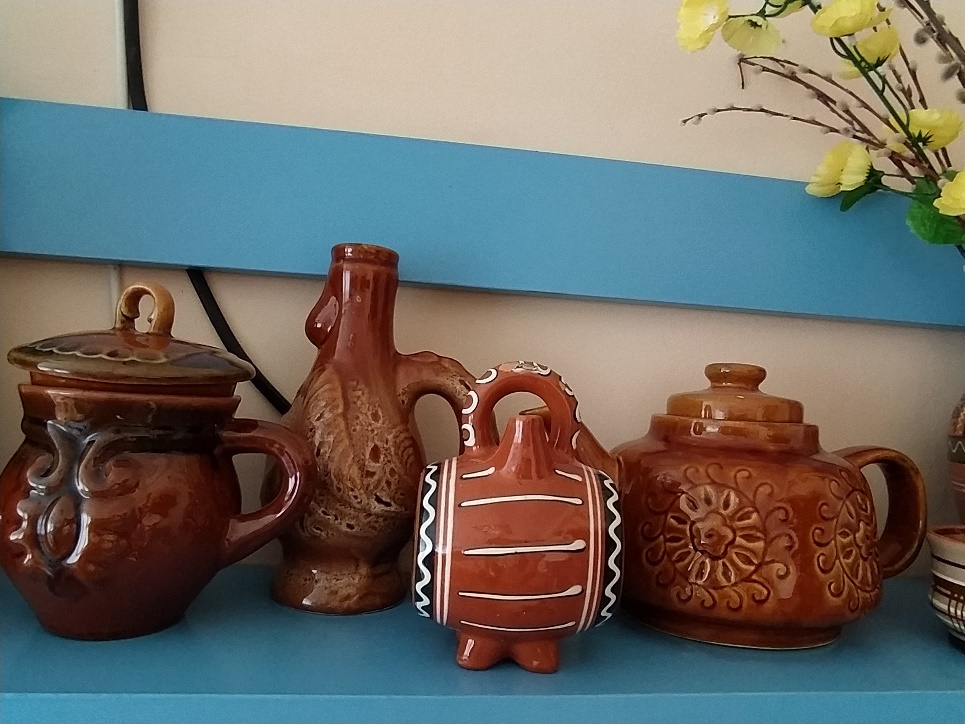 1. ОРГАНИЗАЦИЯ СРЕДЫ ДЛЯ ДИАЛОГА С РОДИТЕЛЯМИ
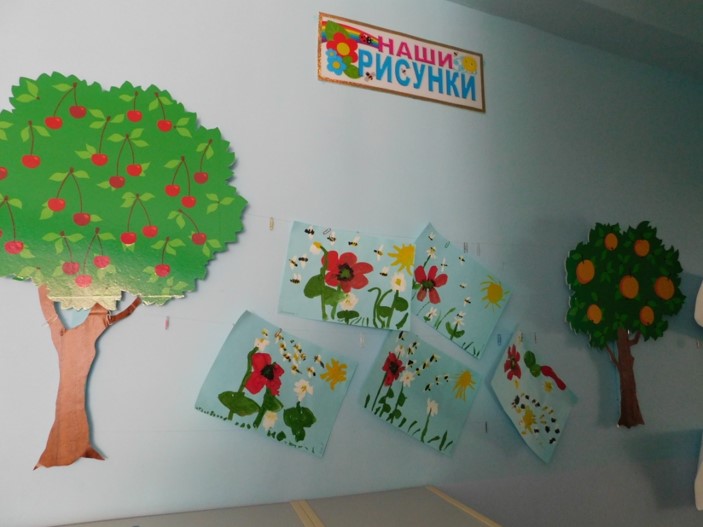 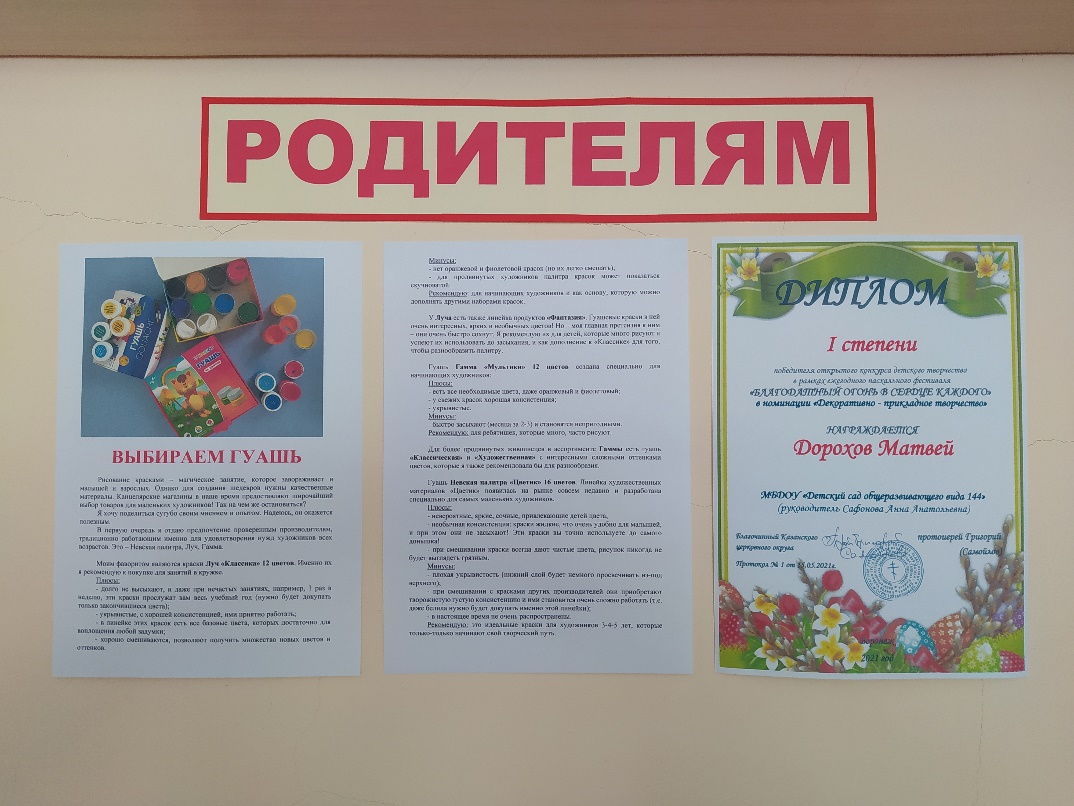 Выставки детских 
работ
в группах
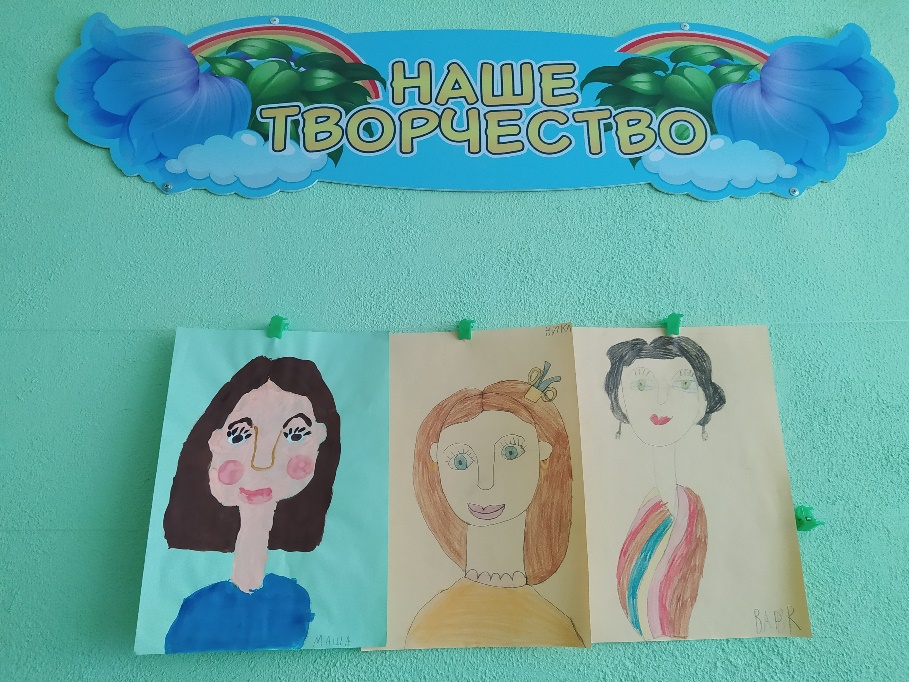 Информационный стенд
в изостудии